Klassisch ? Digital ? Programmatisch!
Media bei comdirect bank
Hamburg,  14.03.2017
Dagmar Wallat
comdirect mit kontinuierlichem Wachstum
Vom Marktführer Online Brokerage zum digitalen Zentrum für alle Finanzprodukte Verdreifachung der B2C-Kundenzahl in 12 Jahren auf > 2 Mio
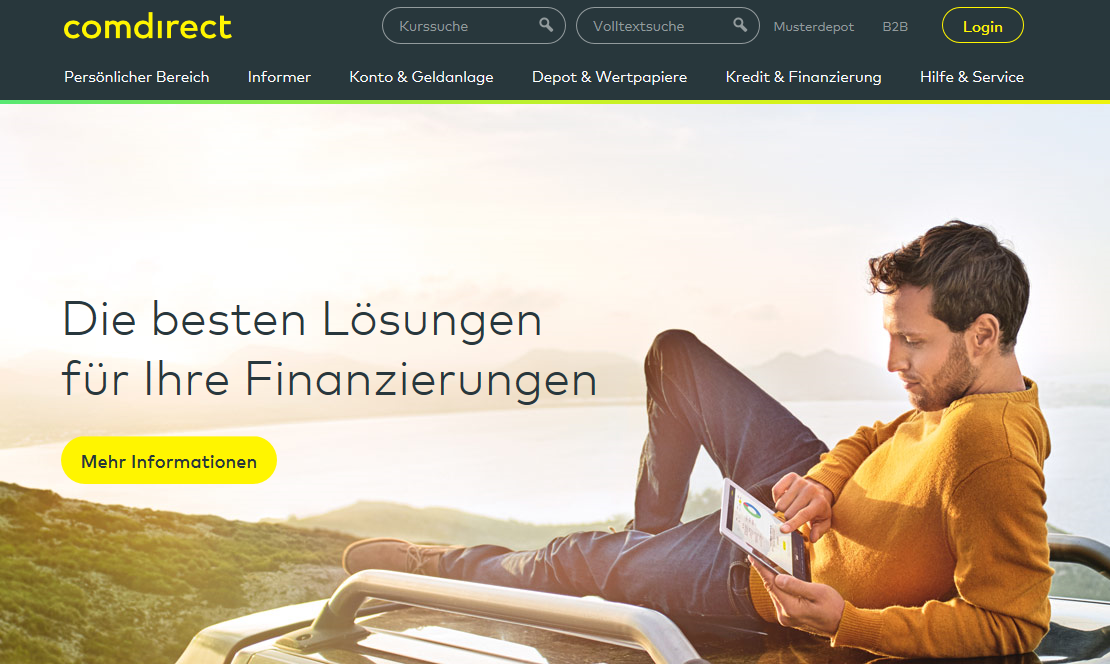 2
Media trägt mit Ø 55% zur Neukunden-Gewinnung bei
Aufteilung Media-Budget
Klassik
Display
SEA
laufende Effizienz-Optimierung:

Medien-Auswahl auf Basis von Sales-Modellierungen
CVR-Optimierung entlang des gesamten Lead-Neukunden-Prozesses
dynamische Attribution incl. SEO und direct-type-ins
2005
2010
2015
2016
Online-Media ist Wachstumstreiber
3
[Speaker Notes: Online-Media = SEA, Display, Video – mit Einfluss auf SEO und direct-type-ins]
Wachstum durch Fokus auf Performance
Ausgangslage

Fakten: FDL eher low interest Produkte & steigender Wettbewerb im B2C-Markt
Rahmenbedingungen: Strengster Datenschutz & hohe Anforderungen an IT-Sicherheit
Hypothese
Programmatic media als weiterer Effizienzhebel durch
deutliche Verringerung der Streuverluste Display
vertriebliche Nutzung aller Online-touchpoints
schnellere Optimierungen durch Steuerung per DSP
4
Hypothesen-Prüfung durch Test programmatic media
Konzept-Erstellung
Test-Vorbereitung
(3 Monate vor Start)
3 Monate Test
Check der Rahmen-bedingungen (übergreifendes Tracking, Anforderungen Techno-logie,)
100% programmatic im Testzeitraum für belastbare Erkenntnisse


Aufzeigen von Chancen & Risiken, da Media Großteil des Neukunden–Planziels zuliefert
Übergreifendes Attri-butionsmodell, um erste DSP-Steuerungslogik abzuleiten
Konzeption Set-up (Dealpartner, Definition konkreter Zielwerte)
Produktion dynamischer Werbemittel

Fortlfd. Wissensaufbau
Kampagnen-set-up in DSP
Zum Start Prospecting über  Reichweiten-Kampagnen
Umfangreiche Tests von 1st- und 3rd-party-Data 
Mtl. Management-Feedbacks

Enge Abstimmung zu Ergebnissen & Erkenntnissen & zeitnahe Optimierungen
5
Entscheidung nach Review: programmatic nun Media-Standard bei comdirect
Erkenntnisse & Ergebnisse
Retargeting von SEO-clicks erschliesst günstige additionale Leads

Schnelles Retargeting ist wichtig, daher höhere Gebote innerhalb 24h nach Erstkontakt 

Gute 3rd-party-Daten zahlen sich für spitze Zielgruppe aus:
mit Daten angereicherte Display Impression erzielen +20% bei CTR
Lead-CVR steigt um bis zu 90%
Neukunden-CVR erhöht sich um 15%-Punkte
Anreicherung von stat. Zwillingen mit semantischem Targeting ist effizient
Insgesamt effizientere CpLs & CpOs trotz additionaler Technologiekosten
6
Was nehmen wir für 2017 mit ?
höhere Kompatibilität der technischen Systeme ist anzustreben

zunehmende Inventar-Transparenz und -Verfügbarkeit seitens der Vermarkter gefordert


gewonnene Daten und Insights für individualisierte Ansprache onsite testen
Set-up-Aufwand höher als vermutet; Technologie-Probleme sind unvermeidbar

Programmatic ist weit mehr als RTB - Verknüpfung aller Online-touchpoints hat signifikante Vorteile für die Media-Performance

Learnings aus programmatic media sind wertvoll für weitere real-time-Marketing Maßnahmen
7